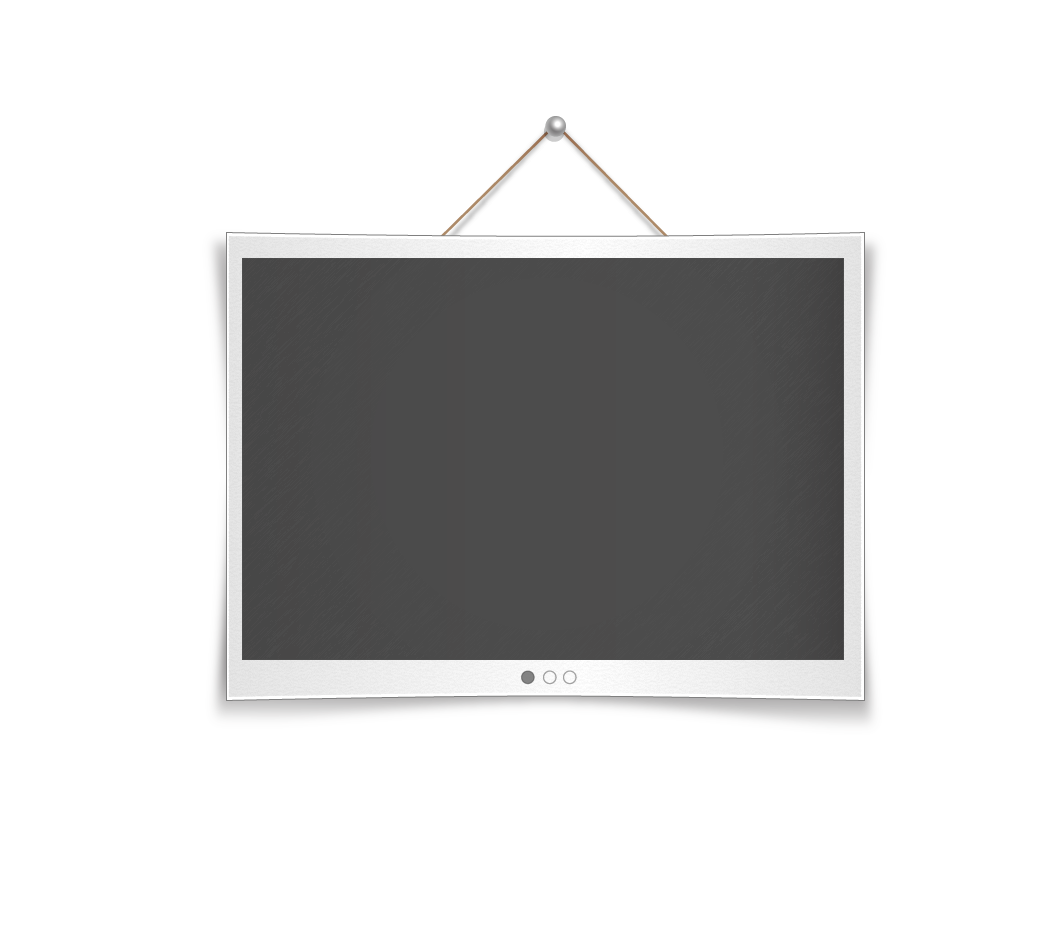 “THÊM CHỦ ĐỀ”
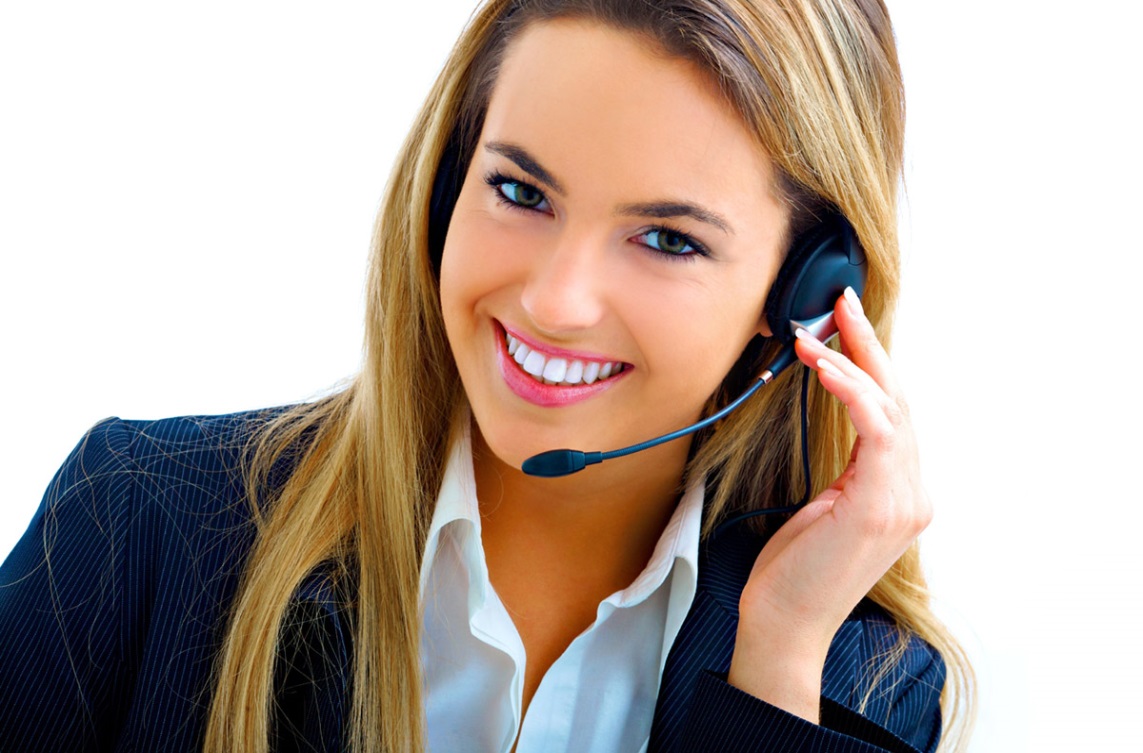 Thay thế ảnh mẫu này bằng ảnh theo chủ đề của bạn.
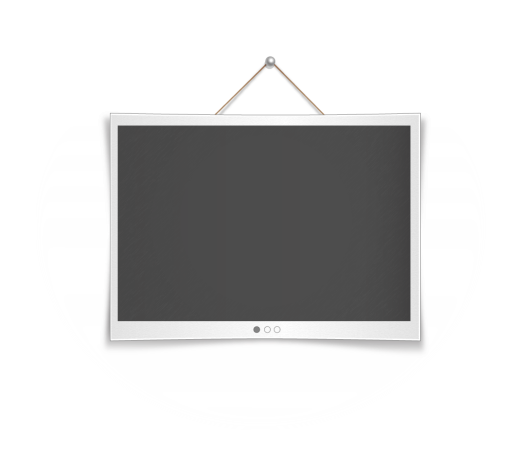 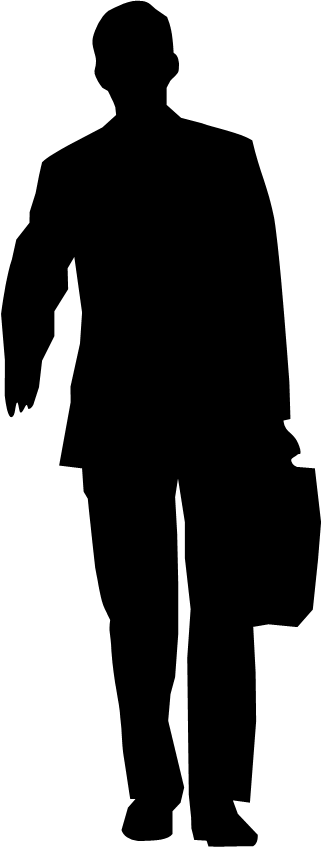 TIÊU ĐỀ
Manager
Họ tên
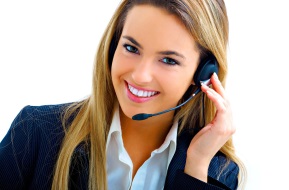 Thêm chữ
Thêm chữ
Thêm chữ
Thêm chữ
Mô tả
Mô tả
Mô tả
Mô tả
Chú thích
Chú thích
Chú thích
Chú thích
Chú thích
Chú thích
Chú thích
Chú thích
Chú thích
Chú thích
Chú thích
Chú thích
PowePoint Đẹp
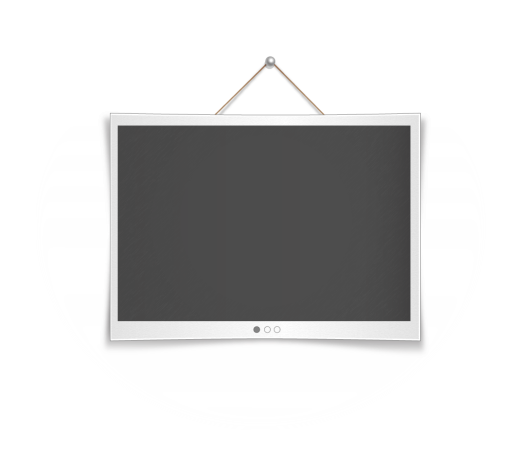 TIÊU ĐỀ
PowerPoint Đẹp  phục vụ nhu cầu đông đảo của cộng đồng PowerPoint Việt Nam.
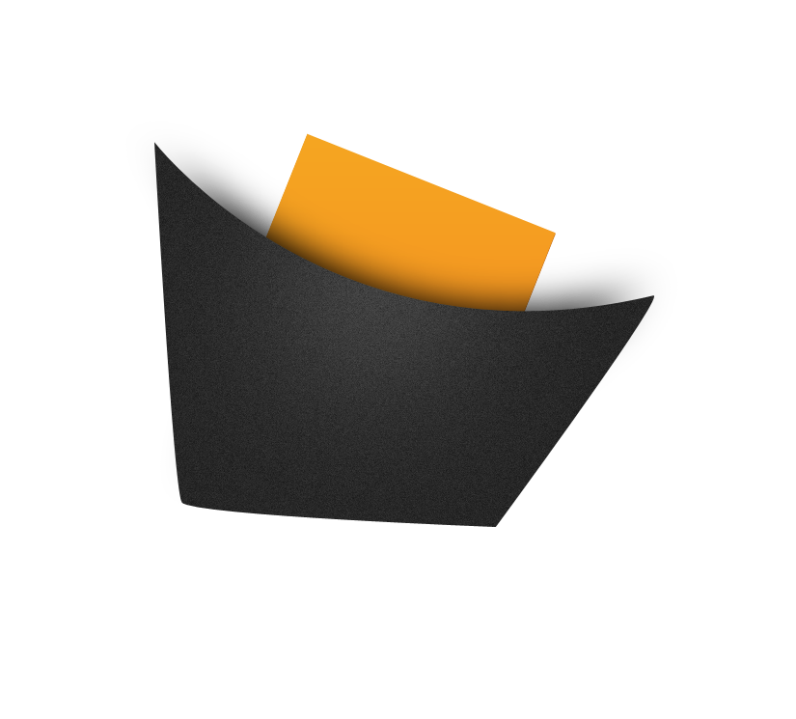 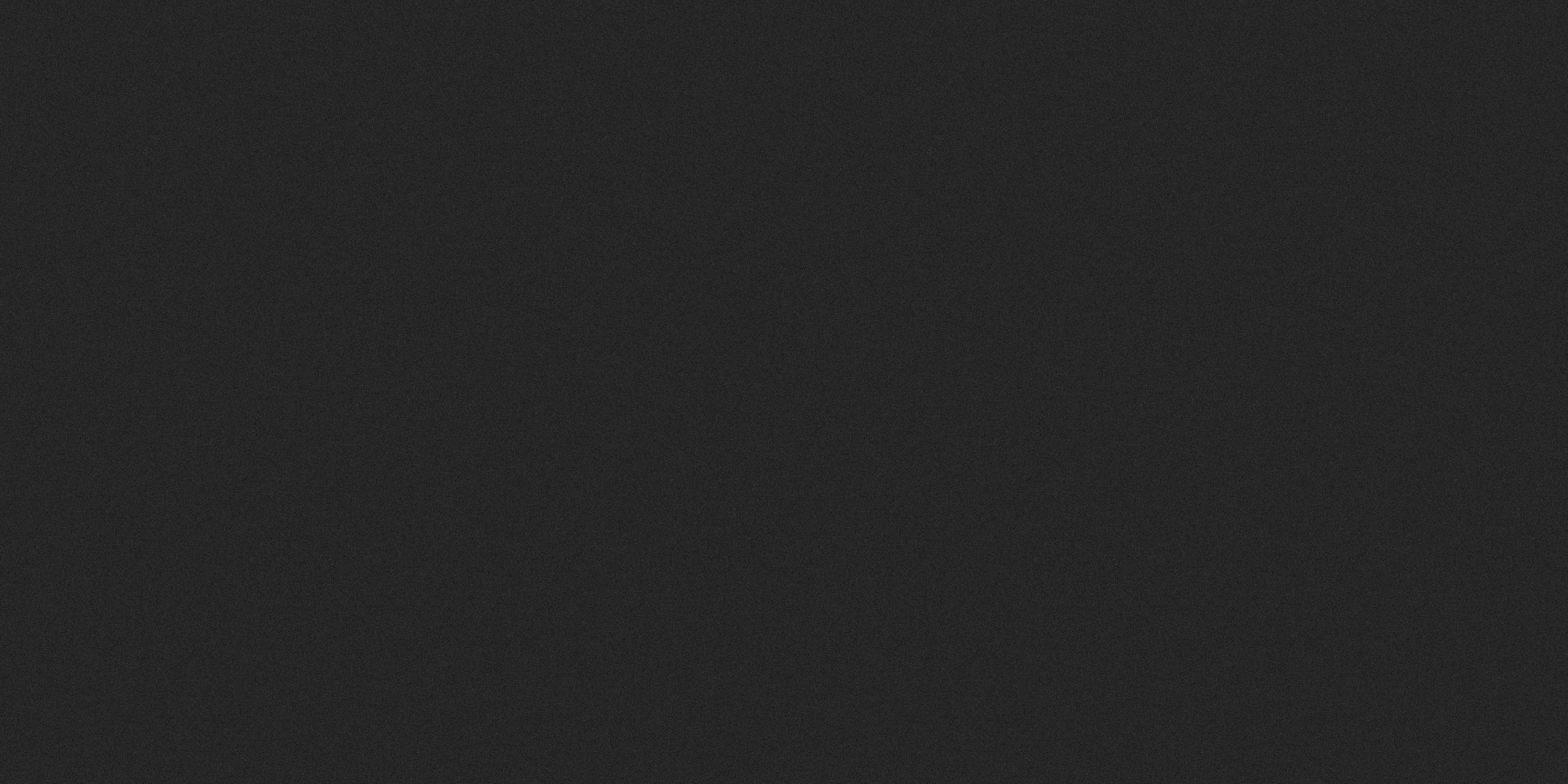 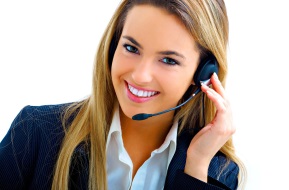 Nội dung
Mối liên quan
PowerPoint Đẹp
0919 50 3399
Chèn nội dung của bạn vào đây.
Chèn nội dung của bạn vào đây.
Nội dung
Mối liên quan
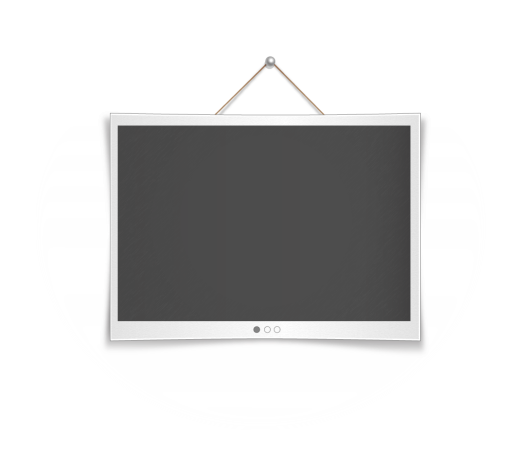 TIÊU ĐỀ
Tên biểu đồ
Tên biểu đồ
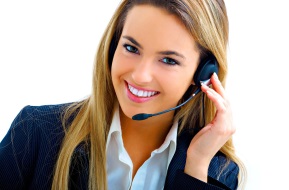 PowerPoint Đẹp
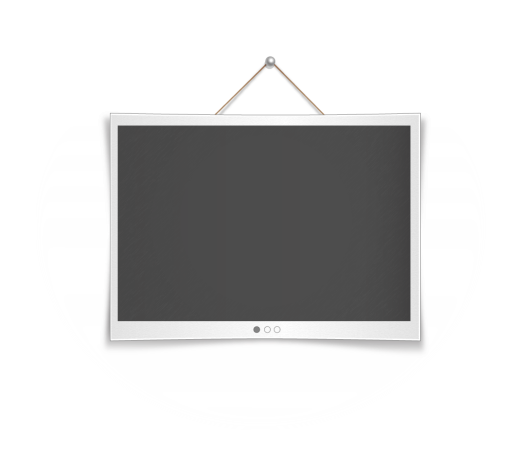 TIÊU ĐỀ
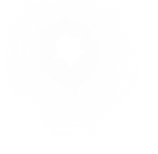 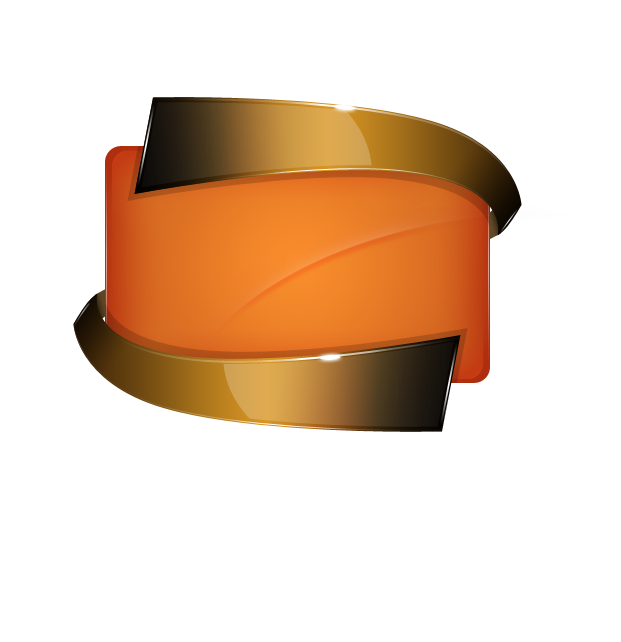 NỘI DUNG CHÍNH
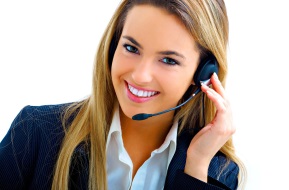 Thêm chữ
PowerPoint Đẹp chuyên tổng hợp các mẫu Free PowerPoint chuyên nghiệp hàng đầu Việt Nam
Đây là văn bản mẫu.
Hãy thay thế văn bản này bằng văn bản chính thức của bạn.
Xem ngay
Chèn Hyperlink của bạn vào chữ “Xem ngay”
PowerPoint Đẹp
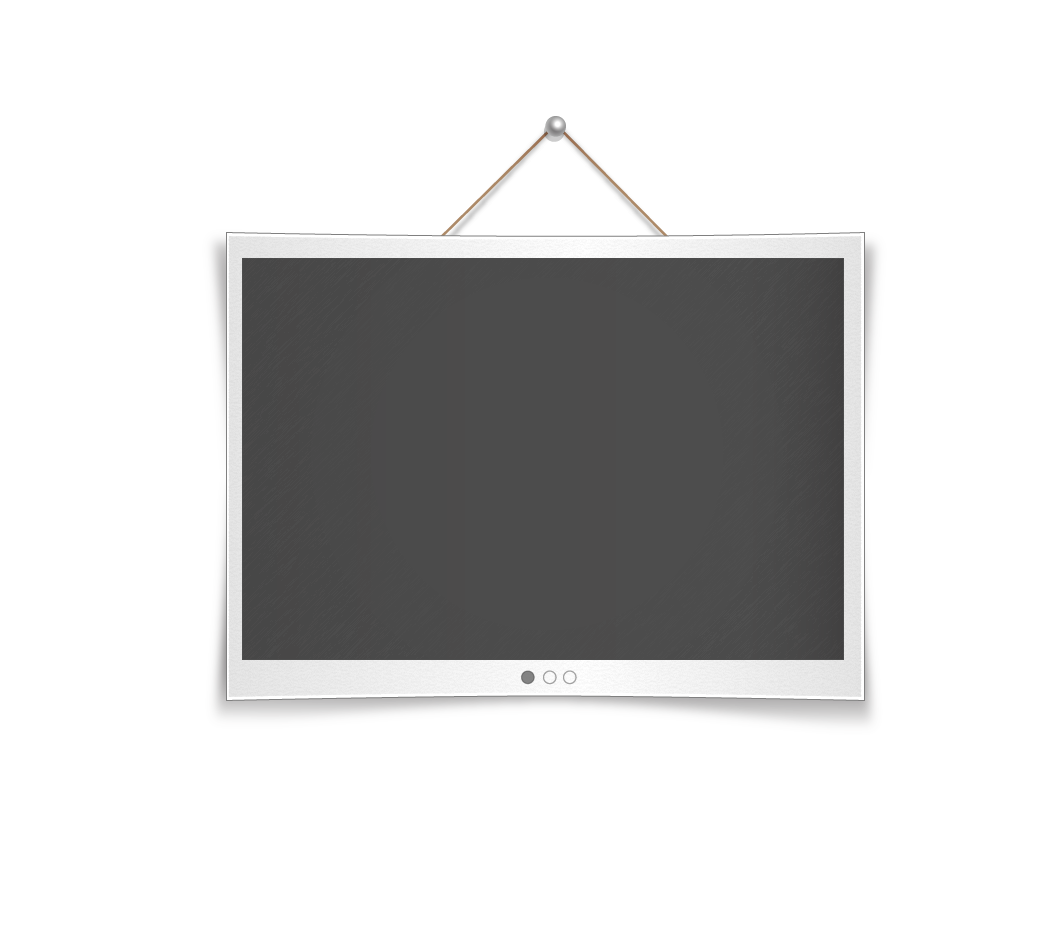 XIN CHÂN THÀNH CẢM ƠN!
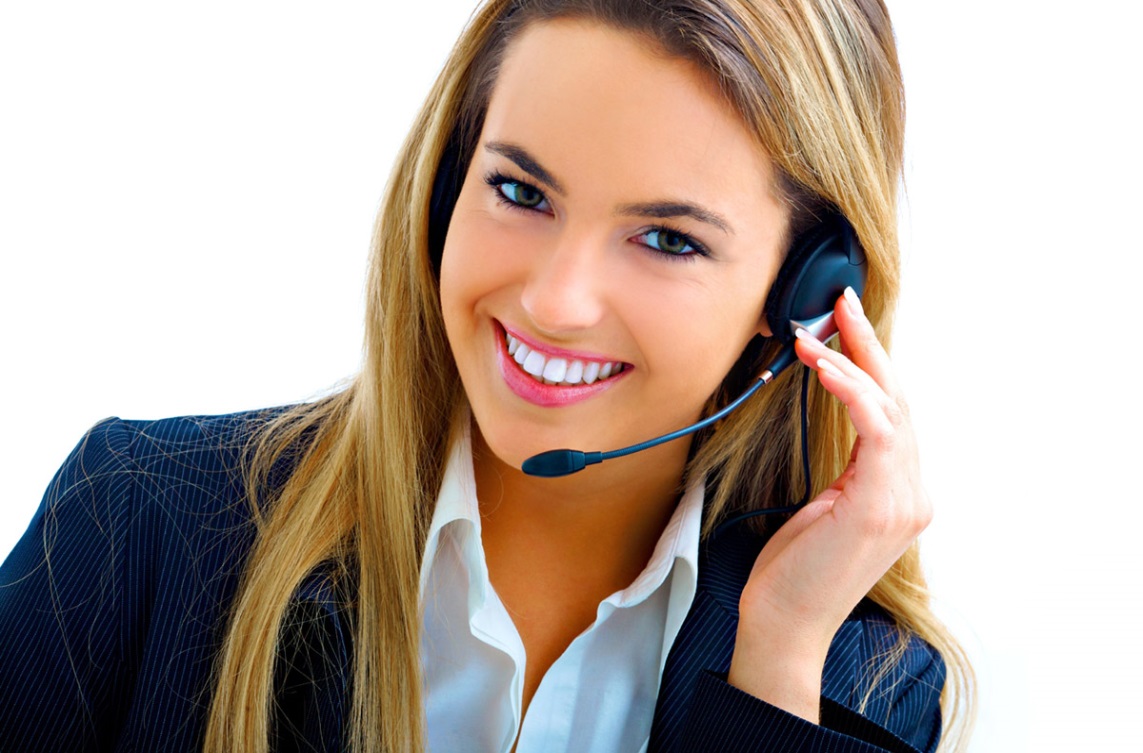 Thay thế ảnh mẫu này bằng ảnh theo chủ đề của bạn.
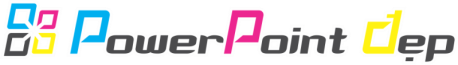 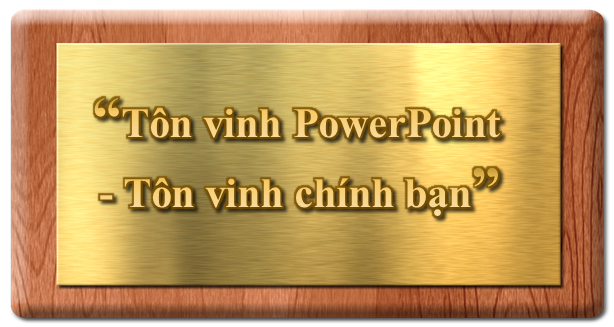 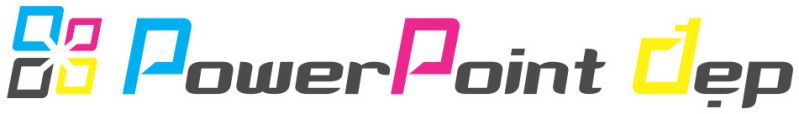 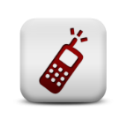 0919 50 3399
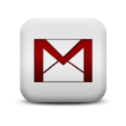 PowerPointDep@gmail.com
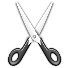 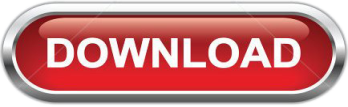 Bạn có thể                                   các mẫu Free PowerPoint tại hệ thống dưới đây:
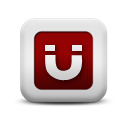 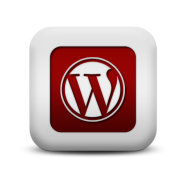 www.inbound.vn/Dich-Vu-Thiet-Ke-PowerPoint-Dep/
www.PowerPointDep.wordpress.com
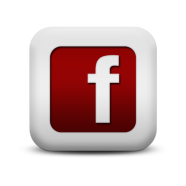 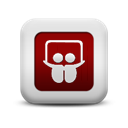 www.slideshare.net/PowerPointDep
www.facebook.com/PowerPointDepNhat
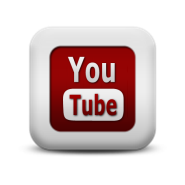 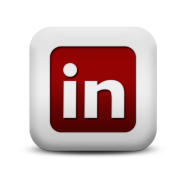 www.youtube.com/user/PowerPointDep/videos
www.linkedin.com/in/PowerPointDep
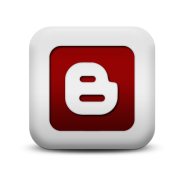 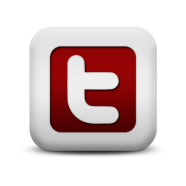 www.PowerPointDep.blogspot.com
www.twitter.com/PowerPointDep